مفاهيم قانونية هامة للمنشآت الصغيرة والمتوسطة
في عالمنا المعاصر ونتيجة للتطور الاقتصادي الهائل في العالم وسهولة الاتصال والتواصل بسبب التطور التكنولوجي خاصة في عالم الاتصالات تعددت وتنوعت أشكال المشاريع التجارية سواء الصغيرة او المتوسطة او حتى الكبيرة وكونك صاحب منشأة تجارية سواء فرد او شركة بحاجة الى معلومات قانونية اساسية لأضفاء الصفة القانونية والرسمية على مشروعك وللاستفادة من العديد من المزايا التي تقدمها المؤسسات العامة والخاصة للمشاريع الرسمية مثل زيادة فرص التسويق والتوسع في الاسواق المحلية والخارجية، وزيادة امكانية                 
     التصدير والاستيراد المباشر وغيرها من المزايا.
كونك تاجر أو صاحب منشأة (صغيرة أو متوسطة)  ستكون بحاجة لعقد العديد من العقود سواء التجارية او المدنية من خلال التعامل التجاري الكبير والمتنوع وهذا ينقلنا الى ضرورة التعرف على ماهية العقد ومفهومه فأغلب التعاملات والصفقات هي عقود في جوهرها.
المفهوم القانوني للعقد
يُعرَّف العَقد في القانون، بأنّه اتّفاق طرفَين، أو تطابقُ إرادتين أو أكثر؛ لإحداث أَثَر قانونيّ معين، سواء كان هذا الأثر يقضي بإنشاء التزام جديد، أو إنهاء التزام قديم، أو نَقْله، أو تعديله؛ فالعقد يُوجَد في نطاق القانون عموماً، ويدخل بشكل خاصّ في نطاق المعاملات الماليّة، مثل: عقود البيع والشراء، وعقود المُقاولة، عقود العمل، عقد الايجار، عقود الشركات ...............الخ
وحتى يقع العقد صحيحا لا بد من توافر الاركان التالية :
1- التراضي (صحة التراضي): هو: "تطابق إرادتي الإيجاب والقبول من أجل إحداث أثر قانوني، وهوالأساس الذي يقوم عليه العقد.
2- المحل: ويُقصَد بمحلِّ العَقد الشيء المعقود عليه مثل السيارة في عقد بيع سيارة ويجب أن يكون المحل ممكن وموجود او قابل للوجود وقابل للتعامل فيه ومعين او قابل للتعين وأن يكون مشروع.
3- السبب : أما سبب العقد فهو الباعث الدافع إلى التعاقد أي الغرض الذي حمل المتعاقد على إبرام التصرف القانوني، ويجب أن يكون السبب مشروع وغير مخالف للنظام العام والآداب.
قانون العمل الفلسطيني رقم 7 لسنة2000 
وتمثل أحكام قانون العمل النافذ والتشريعات الثانويه الصادره بالإستناد إليه الحد الأدنى للحقوق التي يستحقها كل عامل خاضع لتطبيقه والتي لا يجوز التنازل عنها.

بمعنى أن أي حقوق يتم النص عليها بموجب تنظيم خاص لعلاقات العمل فإن ما يسري على العامل هو أحكام قانون العمل النافذ أو أحكام التنظيم الخاص (أيهما أفضل لمصلحة العامل)
ويشكل ذلك خروجا عن قاعدة (العقد شريعة المتعاقدين)
عقد العمل
عرف عقد العمل الفردي بأنه: عقد العمل الفردي هو اتفاق كتابي أو شفهي صريح أو ضمني يبرم بين صاحب العمل والعامل لمدة محددة أو غير محددة أو لإنجاز عمل معين يلتزم بموجبه العامل بأداء عمل لمصلحة رب العمل وتحت إدارته وإشرافه، ويلتزم فيه صاحب العمل بدفع الأجر المتفق عليه للعامل.
- ولا مانع أن يكون عقد العمل شفهيا ويثبت بالشهود أو حلف اليمين.
مدة عقد العمل
 لا يجوز أن تزيد المدة القصوى لعقد العمل محدد المدة لدى نفس صاحب العمل بما في ذلك حالات التجديد على سنتين متتاليتين. إذا استمر طرفا عقد العمل محدد المدة في تنفيذه بعد انقضاء مدته اعتبر العقد غير محدد المدة، وإنهائه من قبل رب العمل يعتبر فصلا تعسفيا ما لم يقوم رب العمل على بيان أسبابه القانونية، وهي التي تكون مبنية على التقصير والإهمال المقصود والمتعتمد من العامل.
كافة الحقوق والامتيازات المقررة للعمال بعقد غير محدد المدة تكون للعمال بعقد محدد المدة سواء لساعات الدوام أو الإجازات أو امتيازات استخدام الوسائل كمبيت أو مركبات أو غيرها، لا يجوز التفريق بينهم إلا لأسباب متعلقة بالموضوعية
فترة التجربة
-  يجوز أن يبدأ عقد العمل بفترة تجربة مدتها ثلاثة أشهر ولا يجوز تكرارها لأكثر من مرة واحدة عند نفس صاحب العمل.
- أن بعض هذه الإجتهادات والأحكام القضائيه حددت مدة التجربه بثلاثه أشهر فقط بينما كان هناك إجتهادات مخالفه حكمت بأن مدة التجربه هي بمجموعها 6 أشهر وهو المستقر عليه من الناحيه العمليه
انتهاء عقد العمل 
بإتفاق الطرفين    
بإنتهاء مدته في الأعمال العرضيه أو المؤقته أو الموسميه.
برغبة أحد الأطراف خلال مدة التجربه.
بناء على رغبة العامل شريطة إخطار صاحب العمل خطيا قبل الترك بشهر إذا كان يتقاضى أجره على أساس شهري /بأسبوع إذا كان يتقاضى أجره على أساس يومي أو أسبوعي أو بالقطعه أو بالعموله.
بوفاة العامل أو إصابته بمرض أو عجز أقعده عن العمل لمدة تزيد عن 6 أشهر بناء على تقرير طبي صادر عن اللجنه الطبيه مع عدم وجود شاغر يلائم قدرته المهنيه ووضعه الصحي الجديد.
بوفاة صاحب العمل في حال كان موضوع العقد يتعلق بشخص صاحب العمل.
بناء على رغبة صاحب العمل في حال إرتكاب العامل لمخالفه من المخالفات المنصوص عليها في الماده 40 من قانون العمل.
لأسباب فنيه أو خساره إقتضت تقليص عدد العمال في المنشأه شريطة إشعار الوزاره بذلك.
يشترط في إنهاء عقد العمل الغير محدد المده إشعار الطرف الاخر قبل شهر من الإنهاء.
حالات استمرار عقد العمل
ويستمر نفاذ العقد بعد وفاة صاحب العمل ، ولا ينتهي عقد العمل بسبب وفاة صاحب العمل إلا إذا كان موضوع العقد يتعلق بشخص صاحب العمل.
- يبقى عقد العمل نافذاً حتى لو تغير صاحب العمل بسبب نقل ملكية المشروع أو بيعه أو اندماجه أو انتقاله بطريق الإرث، ويظل صاحب العمل الأصلي والجديد مسؤولين بالتضامن مدة ستة أشهر عن تنفيذ الالتزامات المتعلقة بالعامل.
صدور قرار بإغلاق المنشأة
1.لا ينتهي عقد العمل في حالة صدور قرار إداري أو قضائي بإغلاق المنشأة أو بإيقاف نشاطها مؤقتاً لمدة لا تزيد على شهرين، وعلى صاحب العمل الاستمرار في دفع أجور عماله طيلة فترة الإغلاق أو الإيقاف المؤقت.2. وينقضي هذا الالتزام بعد مدة الشهرين وعلى صاحب العمل أن يدفع لعماله زيادة على ما سبق ذكره مكافأة نهاية الخدمة كما نصت عليها قانون العمل.
إنهاء عقد العمل لأسباب فنية أو خسارةيجوز لصاحب العمل إنهاء عقد العمل لأسباب فنية أو خسارة اقتضت تقليص عدد العمال مع احتفاظ العامل بحقه في بدل الإشعار، ومكافأة نهاية الخدمة، شريطة إشعار وزارة العمل بذلك.
ترك العامل للعمل مع الاحتفاظ بحقوقه القانونية1. يجوز للعامل ترك العمل بعد إشعار صاحب العمل مع احتفاظه بحقوقه القانونية بما فيها مكافأة نهاية الخدمة وما يترتب له من حقوق، في الحالات التالية :أ‌. تشغيله في عمل يختلف في نوعه أو درجته اختلافاً بيناً عن العمل الذي اتفق عليه بمقتضى عقد العمل، إلا إذا دعت الضرورة إلى ذلك ولمدة مؤقتة منعاً لوقوع حادث أو في حالة القوة القاهرة.ب‌. تشغيله بصورة تدعو إلى تغيير مكان إقامته.ت‌. الثبوت بتقرير طبي صادر عن اللجنة الطبية إن استمراره في عمله يشكل خطراً على حياته.ث‌. اعتداء صاحب العمل أو من يمثله على العامل أثناء العمل أو بسببه بالضرب أو التحقير.ج‌. عدم وفاء صاحب العمل بالتزاماته تجاه العامل رغم مطالبته بها كتابياً.
مكافأة نهاية الخدمة
يستحق العامل مكافأة نهاية خدمة مقدارها أجرة شهر عن كل سنة أمضاها بالعمل وتحتسب لهذا الغرض كسور السنة.
في حالة الإستقالة:-
يستحق ثلث مكافأة نهاية الخدمه إذا أمضى في العمل أقل من خمسة سنوات.
يستحق ثلثي مكافأة نهاية الخدمه إذا كانت الإستقاله خلال الخمس سنوات التالية.
يستحق المكافأه كامله إذا أمضى عشر سنوات أو أكثر بالعمل.
إحتساب مكافئة نهاية الخدمه يكون وفق اخر أجر تقاضاه العامل وفي حال كان عامل بالقطعه أو بالعموله يكون الإحتساب على أساس متوسط أجره الشهري في مدة السنة الأخيرة.
في حال فصل العامل لأي سبب من الأسباب يبقى حقه في الحصول على مكافئة نهاية الخدمه قائما.
منح العامل شهادة خدمةمن حق العامل وعند انتهاء خدمته بناءً على طلبه الحصول على شهادة خدمة يذكر فيها اسمه ونوع عمله ومدته. وإذا ما طلب العامل من حقه بيان مستوى عمله إذا ما كان جيد وفق معايير معينة.
ساعات العمل اليومية والاسبوعية

لا يجوز أن تزيد ساعات العمل اليومي الفعلي عن 45 ساعة أسبوعيا وتوزع ساعات العمل الأسبوعي بالتساوي بما لا يقل عن خمسة أيام وبما لا يزيد عن 9 ساعات عمل في اليوم الواحد.
تخفض ساعات العمل في الأعمال الخطره والضاره والليليه المنصوص عليها بقرار وزير العمل رقم (3) لسنة 2004 ساعة يوميا على الأقل.
لا يسمح بالعمل أكثر من خمس ساعات متصله إذ يجب أن يتخلل ساعات العمل اليومي فترة إستراحه أو أكثر لا تزيد في مجموعها عن ساعة وفي حال كان العامل حدث فإنه لا يعمل أكثر من أربع ساعات متواصلة بحيث تتخلل ساعات العمل اليومي فترة أو أكثر للراحة لا تقل في مجملها عن ساعة.
يحظر تشغيل الحدث أكثر من ست ساعات ونصف يوميا.
ساعات العمل الاضافي
العمل الإضافي ليس عملا إلزامياً وتحدد ساعاته بإتفاق طرفي الإنتاج. 
يمنع تشغيل الأحداث ساعات عمل إضافية.
لا تتجاوز ساعات العمل الإضافية 12ساعة في الأسبوع.
يجب أن تنظم ساعات العمل الفعلي والعمل الإضافي وفترات الراحة بحيث لا تزيد في مجموعها على 12ساعة في اليوم الواحد.
يدفع للعامل أجر ساعة ونصف عن كل ساعة عمل إضافية.
الراحة الاسبوعية

يستحق العامل الذي يعمل ستة أيام متواليه عطلة لمدة يوم واحد أسبوعياً مدفوعة الأجر.
يحق للعامل بالإتفاق مع صاحب العمل تجميع العطل الأسبوعية لغاية أربع عطل وأخذها مره واحده في الشهر.
العطلة الأسبوعيه تحتسب بنسبة الأيام التي يعملها العامل خلال الأسبوع.
يوم الجمعة هو يوم الراحة الأسبوعية ويجوز الإتفاق على تحديد يوم آخر وفق مصلحة العمل.
الاجازة السنوية

يستحق العامل إجازة سنوية مدفوعة الأجر مدتها أسبوعان عن كل سنة عمل.
في الأعمال الخطرة أو الضارة أو من زادت مدة عمله عن خمسة سنوات والأحداث تكون الإجازة السنوية مقدارها 3 أسابيع.
الإجازات السنوية لا تجمع لأكثر من سنتين ويلزم المطالبه بها حتى لا تسقط بالتقادم.
الإجازة السنوية للأحداث لا يجوز تأجيلها.
أنواع أخرى من الاجازات
إجازة الحج : مدتها اسبوعان لمن أمضى في العمل خمسة سنوات وتمنح لمرة واحدة.
إجازة الوفاة: مدتها ثلاثة أيام في حالة وفاة الأقارب حتى الدرجة الثانية.
الإجازة العارضة : تحتسب من الإجازة السنوية شريطة عدم تجاوزها 10 ايام متفرقه سنويا على ان لا تتجاوز ثلاثة ايام متتالية في المرة الواحدة.
الإجازة المرضية: لا تزيد عن 14 يوم بالسنه بأجر كامل و14 يوم أخرى بنصف الأجر شريطة أن تثبت بتقرير طبي صادر عن لجنة طبية مختصة.
إجازة الوضع : للمرأه العاملة التي أمضت في العمل قبل كل ولادة 180 يوم إجازة وضع لمدة 14 أسبوع منها 6 أسابيع على الأقل بعد الولاده.
الاعياد الدينية والرسمية

الأعياد الدينية التي يمنح فيها للعامل إجازة بأجر كامل مع مراعاة الأعياد الخاصة بالمسلمين والأعياد الخاصة بالمسيحين هي كما يلي : 
- عيد الفطر ثلاثة أيام/ عيد الأضحى أربعة أيام/ عيد الميلاد ثلاثة أيام /عيد الفصح ثلاثة أيام.
- الأعياد الرسمية التي يمنح فيها للعامل إجازة بأجر كامل هي كما يلي : اليوم الوطني يوم واحد/         عيد العمال العالمي يوم واحد/عيد الإستقلال يوم واحد. 
- لا تحتسب الإجازات الدينية والرسمية من ضمن الإجازات السنوية.
الأجر
- استحقاق العامل للأجرة:يستحق العامل أجره إذا تواجد في مكان العمل وإن لم يؤد عمله لأسباب تتعلق بالمنشأة. والأجرة يجب أن تتناسب مع طبيعة العمل.
- الحد الأدنى للأجور :لا يجوز أن يقل أجر العامل عن الحد الأدنى للأجور والمقر قانوناً. وهو ما أقر مؤخراً بألف وثمان مائة وخمسون شيكل. وهو وإن كان يمنح لكثير من الفئات أقل فانه يبقى ديناً في ذمة رب العمل يستطيع العامل المطالبة به في أي وقت.
السلامة والصحة المهنية
- يجب أن يكون مكان العمل مناسب، وان تراعى فيه وسائل السلامة المهنية كاملة بحسب طبيعة العمل ومدى خطورة أدواته.- وتعلق تعليمات السلامة والصحة المهنية  المصادق عليها من وزارة العمل في أماكن ظاهرة في المنشأة.- يتحمل رب العمل كامل أسباب السلامة في مكان العمل، ويجب ان يكون رب العمل مؤمن على العمال داخل المنشاة.
- يحظر تشغيل الأطفال قبل بلوغهم سن الخامسة عشر.
تأمين العمال- يجب على صاحب العمل أن يؤمن جميع عماله عن إصابات العمل لدى الجهات المرخصة في فلسطين.
-  وهي مسالة إلزامية يجب على رب العمل القيام بها وان تكون حقيقية بكامل مبالغ الراتب وليس اقل مما يقبضه العامل، ولجميع مؤسسات أرباب العمل أيا كانت.
هيئة تفتيش العمل 
- يتمتع أعضاء هيئة تفتيش العمل في ممارستهم لمهامهم بصلاحيات الضابطة القضائية.
- اختصاصات مفتش العمل :
متابعة تطبيق تشريعات العمل خاصة ما يتعلق بشروط وظروف العمل بكافة الوسائل المشروعة بما 
في ذلك استقبال الشكاوى والبلاغات.
2. تزويد أصحاب العمل والعمال بالمعلومات والإرشادات الفنية التي تساعد في تنفيذ أحكام قانون العمل.
3. إبلاغ الجهات المختصة بأوجه النقص والمخالفات التي يكتشفها أثناء عمله مثل متابعة الشكاوي لدى النيابة العامة.
ما هو الشكل القانوني المناسب لعملك

هناك نوع آخر هام جدا من انواع العقود قد تحتاج اليه معظم المنشآت الصغيرة أو المتوسطة وهو عقد الشركة، والذي نظمه القرار بقانون رقم ( 42) لسنة 2021 بشأن الشركات؛ حيث تناول كل ما يخص الشركات التجارية بأحكام تفصلية من حيث أشكال الشركات سواء شركات الاشخاص أو شركات الاموال ، ومتطلبات نشوئها والاجراءات اللازمة للتسجيل ومسؤولية كل شركة وطريقة ادارتها وتمثيلها قانوناً وكيفية انقضائها أو تصفيتها..........الخ
قرار بقانون رقم ( 42) لسنة 2021 بشأن 
الشركات
أنواع الشركات التجارية
1- الشركة العادية العامة : 
وهي شركة ربحية تتألف من عدد من الأشخاص الطبيعيين لا يقل عن اثنين ولا يزيد على عشرين، والمسؤولية فيها تكون تضامنية تكافيلة بين جميع الشركاء وغير محدودة وكل شريك كذلك ضامن ديون الشركة بأمواله الخاصة وتركته بعد موته. ولا يجوز طرح حصصها للاكتتاب العام.
يضاف الى اسمها ما يدل على نوعها بالطريقة التالية (ش.ع.ع)
2. الشركة العادية المحدودة:
 
وهي الشركة التي تضم بين شركائها شريك او اكثر محدود المسؤولية وتتحدد مسؤوليته بقيمة حصته في رأس المال فقط ولا تتعدى المسؤولية الى أمواله الشخصية ،ويجوز ان يكون الشريك محدود المسؤولية شخصا معنوياً، عدد الشركاء فيها من 2_20 شريك ، ولا يجوز طرح حصصها للاكتتاب العام.
كما لا يجوز ان يدرج اسم الشريك المحدود في اسم الشركة والا تحولت مسؤوليته عن التزامات وديون الشركة الى مسؤولية غير محدودة تجاه الغير.
ويضاف الى اسمها ما يدل على نوعها باضافة عبارة (ش.ع.م)
3. الشركة ذات المسؤولية المحدودة : 

هي شركة ربحية تتألف من شخص واحد أو أكثر، وتعتبر الشخصية الاعتبارية للشركة مستقلة عن أعضائها، ويجوز لأعضاء الشركة أن يكونوا أشخاصًا طبيعيين أو اعتباريين، ويتم تحديد حصص العضوية بموجب اتفاقية الإدارة. و لا يجوز طرح حصصها للاكتتاب العام. وتعتبر مسؤولية الشركة مستقلة عن ذمة كل عضو فيها.
يضاف الى اسمها عبارة (ش.ذ.م.م) لتمييز نوع الشركة ومسؤوليتها
4. الشركة المساهمة الخصوصية: 

تؤسس من مساهم واحد أو أكثر بهدف الربح، برأس مال مكون من أسهم، ولا يجوز طرح أسهمها للاكتتاب العام. تعتبر الذمة المالية للشركة المساهمة الخصوصية مستقلة عن الذمة المالية لكل مساهم فيها، وتكون الشركة بأموالها وموجوداتها هي وحدها المسؤولة عن الديون والالتزامات المترتبة عليها، ولا يكون المساهم مسؤولاً تجاه الشركة أو الغير عن تلك الديون والالتزامات إلا بمقدار مساهمته غير المسددة في رأس مال الشركة.
5. الشركة المساهمة العامة:

- تؤسس من عدد من المساهمين لا يقل عن اثنين بهدف تحقيق الربح، برأس مال مكون من أسهم، تعتبر الذمة المالية للشركة المساهمة العامة مستقلة عن الذمة المالية لكل مساهم فيها، وتكون الشركة بأموالها وموجوداتها هي وحدها المسؤولة عن الديون والالتزامات المترتبة عليها، ولا يكون المساهم مسؤولاً تجاه الشركة عن تلك الديون والالتزامات إلا بمقدار مساهمته في رأس مال الشركة.
وتطرح اسهمها للاكتتاب العام
- يشترط في رأسمالها عند تسجيلها أن يكون متناسبًا مع غايات إنشائها، وكافيًا لتحقيق أغراضها ومتفقًا مع أحكام القوانين ذات العلاقة، وفي كل الأحوال لا يجوز أن يقل الحد الأدنى لرأس مالها المكتتب به والواجب سداده نقدًا عن خمسة وعشرون ألف دولار أمريكي أو ما يعادلها بالعملة المتداولة قانونًا، أو (20%) من رأس مالها المصرح به أيهما أكثر، قبل السماح لها بالشروع في أعمالها.
عدم التقيد بإجراءات التسجيل فيما يتعلق بالشركات التجارية المذكورة :

1.لا تكتسب الشركة الشخصية الاعتبارية المستقلة عن ذمة الشركاء أو الأعضاء أو المساهمين فيها الا بعد تسجيلها لدى مسجل الشركات والنشر وفق الاجراءات المعتمدة.
2.  في حال ممارسة الشركاء أو الأعضاء أو المساهمين، وفقًا لنوع الشركة، أي نشاط تجاري تحت اسم تجاري قبل قيامهم بتسجيل الشركة في سجل الشركات، فإنهم يتحملون بصفتهم الشخصية بالتكافل والتضامن فيما بينهم المسؤولية القانونية عن أي ديون أو التزامات قد تنشأ عن ممارستهم لذلك النشاط.
في حال عدم التقيد بإجراءات التسجيل والنشر المقررة وفقًا لأحكام هذا القانون أو ممارسة الشركة أعمالها بعد شطبها، تعامل معاملة الشركة القائمة تجاه الغير حسن النية وتعتبر معاملاتها وعقودها نافذة بحقهم.
4. تعتبر شهادة تسجيل الشركة بيّنة قاطعة على وجود الشركة وتأسيسها وتسجيلها.
5. أي تغيير يطرأ على الوضع القانوني للشركة من حيث شكلها ،عدد الشركاء أو المساهين فيها، المفوض أو المفوضين بالتوقيع عنها و/أو تغيير المدير او المديرين حسب نوع الشركة يجب تبليغ مسجل الشركات بذلك خلال خمسة عشر يومًا من تاريخ حصولها، ويتم تسجيلها والإفصاح عنها في سجل الشركات.
الأوراق التجارية ( الكمبيالة ، الشيك )
تسهيلاً للتعاملات التجارية فيما بين الأفراد وتنظيماً للإلتزمات المالية المترتبة من الذمم المالية فيما بين الأفراد الدائنين والمدينين ، وللحالات التي لا يتم التعامل فيما بين الأفراد فيها بالنقد ، فقد تناول قانون التجارة النافذ في الأراضي الفلسطيني ما يسمى بالأوراق التجارية بصورة تضمن للدائن الوفاء بالإلتزام المترتب في ذمة المدين ومن أهم الأوراق التجارية الأكثر تداولاً وشيوعاً الكمبيالة والشيك .
أولاً : الكمبيالة 
- هي سند يمثل حقاً مالية يتم تحريره من قبل المدين لصالح الدائن يكون مستحق الأداء في ميعاد معين سواء كان آجلاً أو لدى الإطلاع ، مع العلم بأن قانون التجارة النافذ في الأراضي الفلسطينية أوجب توفر بيانات معينة في الكمبيالة حتى تتوفر لها الحماية القانونية ولعل أهم هذه البيانات : إسم المدين وإسم المستفيد وتاريخ التحرير وتاريخ الإستحقاق ومقدار الدين وتوقيع المدين 
- الكمبيالة سنداً تنفيذيا يمكن تنفيذه امام دائرة التنفيذ بشكل مباشر(وفق قانون التنفيذ الساري)
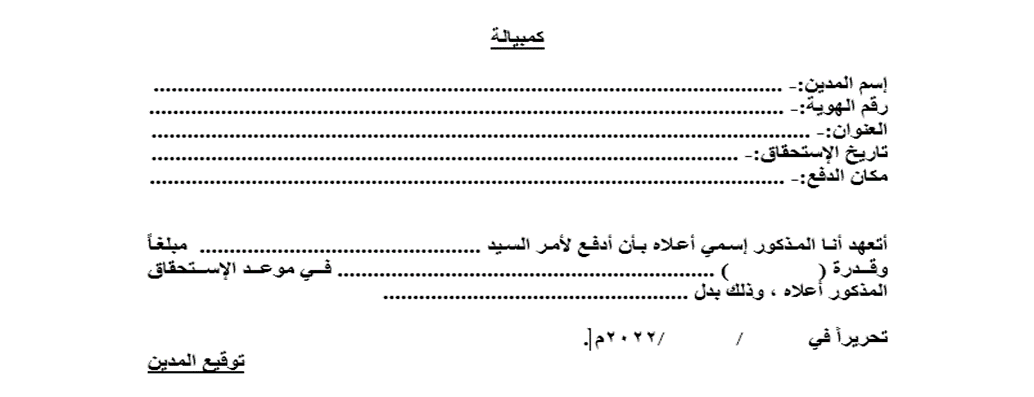 ثانياً : الشيك 
يعد الشيك من أكثر الأوراق التجارية شيوعاً وتداولاً في السوق الفلسطيني لا سيما في ظل التعاملات التجارية بالدفع الآجل ، والشيك وفقاً لتعريف قانون التجارة النافذ هو سند مكتوب وفقاً لشروط حددها القانون يتضمن أمراً من شخص وهو الساحب الى المصرف (البنك)وهو المسحوب عليه بأن يدفع مبلغاً من المال لصالح شخص آخر وهو حامل الشيك أو المستفيد بتاريخ محدد قد يكون آجلاً وقد يكون مستحقاً لدى الاطلاع.
الإجراءات القانونية المتخذة في حال عدم الوفاء بقيمة الشيك

- الشيك سنداً تنفيذياً يمكن تنفيذه امام دائرة التنفيذ بشكل مباشر(كما ذكر اعلاه بشأن الكمبيالة).
- بالإضافة للحماية الحقوقية فقد أعطى المشرع للشيك الحماية الجزائية ، فإن عدم الوفاء بقيمة الشيك عند عرضه على البنك بتاريخ إستحقاقه و/أو خلال 30 يوم من تاريخ إستحقاقه يجعل الساحب مرتكباً لجريمة إصدار شيك بدون رصيد ، الأمر الذي يجعل للمستفيد الحق في التوجه للنيابة العامة وتقديم شكوى جزائية ضد الساحب ، بعد مرور10 ايام من تاريخ تبلغه الإخطار .
عقد الايجار في قانون المالكين والمستأجرين رقم 62 لسنة 1953:
مفهوم الإجارة : 
الإجارة بمفهوم بسيط هي بيع منفعة معلومة مقابل عوض معلوم لمدة معلومة.
المعقود عليه في الإجارة هو المنفعة.
عقد الإيجار هو عقد رضائي.
العناصر الأساسية في عقد الإيجار هي المؤجر والمستأجر والمأجور ومدة الإيجار وبدل الإيجار.
هذا القانون نظم العلاقة الإيجارية بين المستأجر والمؤجر في مناطق المجالس البلدية والمجالس المحلية فقط، لذلك فهو لا يطبق على العلاقة الإيجارية بين المستأجر والمؤجر في مناطق المجالس القروية ما لم ينص عقد الإيجار على خلاف ذلك.
هذا القانون يطبق على العقارات التجارية وبيوت السكن فقط، لذلك، هو لا يطبق على العقارات الزراعية مثلاً.
من يملك حق التأجير:
المالك للعقار 
من يملكون 51% من العقار او اكثر 
الوكيل العرفي سواء كان له حصصا او لم يكن 
مدير العقار و هو احد الشركاء
أسباب إخلاء المأجور وفق قانون المالكين والمستأجرين
1- التخلف عن دفع الأجرة.(ويشترط توجيه اخطار عدلي مدته 30 يوم)
2- مخالفة شروط عقد الإيجار .(ويشترط توجيه اخطار عدلي مدته 30 يوم)
3- الإضرار بالمأجور.
4- استعمال المأجور لغاية غير شرعية.
5- تأجير المستأجر للمأجور دون موافقة المالك.
6- التنازل عن منفعة المأجور دون موافقة المالك.
7- الإشراك في المأجور دون موافقة المالك.
8- ترك المأجور دون إشغال لمدة ستة شهور.
9- رغبة المالك في شغل المأجور.( بشرط أن لا يكون للمالك عقار في ذات المنطقة يصلح للاستعال.وأن يرغب المالك بشغل العقار بنفسه. وأن يكون في ذات المنطقة عقار مناسب للمستأجر)
10- رغبة المالك في إجراء تغيير أو تعمير أساسي في العقار.(كأن يكون العقار غير صالح للاستعمال أو معرض للسقوط مثلاً، ويشترط صدور ترخيص من الجهات المختصة بالتعمير، ويجب اخطار المستأجر خطيا قبل ذلك ب 6شهور)
11- إنشاء المستأجر عقاراً خاصاً مناسباً لسكنه أو تجارته.(وتخضع هذه الحالة لرقابة وتقدير المحكمة)
انتقال حق الانتفاع بالإجارة إلى الورثة
المأجور السكني: ينتقل حق الانتفاع به إلى الورثة الذين كانوا يسكنون مع المستأجر المورث أثناء حياته حتى وفاته فقط، أما الذين لا يسكنون معه أثناء حياته حتى وفاته ليس لهم الحق في الانتفاع به.
المأجور التجاري: ينتقل حق الانتفاع به إلى جميع ورثة المستأجر المورث سواء كانوا يسكنون معه أثناء حياته حتى وفاته أم لا، أو كانوا يعملون معه أم لا.
حقوق الملكية الصناعية والتجارية وتشمل :
العلامات التجارية: رمز أو إشارة تتخذ شكلاً معينا يضعها مالكها على منتجاته التي يبيعها أو ينتجها بقصد تميزها عن غيرها من السلع المشابهة 
الإسم والعنوان التجاري: قد يحمل الإسم الحقيقي لمالك المنشأة أو لقبه ، وقد يأتي بصورة لا تحمل الإسم الحقيقي له وإنما إسماً أو رمزاً أو رقماً ففي هذه الحالة يطلق عليه العنوان التجاري
براءات الإختراع : نتاجاً جديداً أو سلعة تجارية جديدة  أو استعمال أية وسيلة اكتشفت او عرفت أو استعملت بطريقة جديدة لأية غاية صناعية 
الرسوم والنماذج الصناعية : هي  المظهر الزخرفي أو الشكل الجمالي لسلعة ما. ومن الممكن أن يتألف الرسم أو النموذج الصناعي من عناصر  مجسمة مثل شكل السلعة أو سطحها أو من عناصر ثنائية الأبعاد مثل الرسوم أو الخطوط أو الألوان.
الجهات المختصة في تسجيل الملكية الصناعية والتجارية 
        تختص وزارة الاقتصاد الوطني الفلسطيني في تسجيل حقوق الملكية الصناعة من علامات تجارية واسماء وعناوين تجارية وبراءات الاختراع والرسوم النماذج الصناعية فهي الجهة المختصة بتنظيم واعداد السجلات الخاصة بحقوق الملكية الصناعية وإصدار شهادات الملكية وحقوقها مع العلم أنه بالإمكان تسجيل هذه الحقوق بإسم الأفراد أو بإسم الهيئات المعنوية ( الشركات ) فيكون لكل صاحب حق ملكية صناعية التوجه للموظف المختص في وزارة الاقتصاد وتعبئة الطلبات وتقديم المستندات اللازمة للتسجيل وبعد أن يتم استيفاء الشروط القانونية يتم إصدار شهادة بملكية طالب التسجيل لحق الملكية الصناعية و/أو التجارية .
الحماية القانونية لحقوق الملكية الصناعية والتجارية المسجلة
        ما يميز العلامة التجارية المسجلة هو إمكانية حمايتها وحماية حقوق صاحبها فالتعدي على هذه الحقوق يرتب على المتعدي المسؤولية الجزائية والتي تمكن صاحب حق الملكية الصناعية او التجارية تقديم الشكاوى لدى النيابة العامة التي بدورها تقوم بإتخاذ الإجراءت القانونية بحق المعتدي من ضبط للبضائع و/او إغلاق المحل او توقيف المتعدي والإحالة للمحكمة المختصة وفقاً للإجراءات التي بينها القانون .
من ناحية أخرى فإن لصاحب الحق في  الاسم المسجل إتخاذ الإجراءات القانونية والإدعاء بالحق المدني والمطالبة بالتعويض عن أي أضرار لحقت به ، وطلب وقف ومنع إستعمال هذا الحق من الغير وأي أضرار أو حقوق مدنية قد تترتب له في ذمة المعتدي .
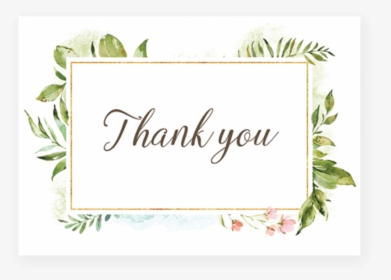